小学２年生 かん字
東京書籍（上）
クリックでこたえが出ます。
右上の番号は、教科書に出てくる順です。
〇風のゆうびんやさん
〇かん字をつかおう　３
〇かん字をつかおう　１
〇じゅんじょ
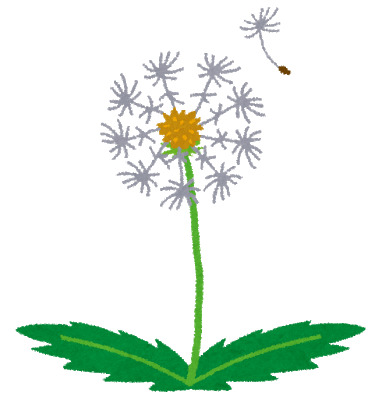 〇としょかんへ行こう
〇こんなことをしているよ
〇かん字の書き方
〇話そう、二年生のわたし
〇はたらく人に話を聞こう
〇どうぶつ園のかんばんとガイドブック
〇たんぽぽ
〇二つの文しょうをくらべよう
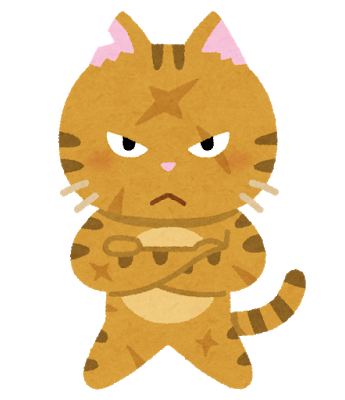 〇かん字をつかおう　２
〇みんなで話し合おう
〇かんさつしたことを書こう
〇ニャーゴ
〇かたかなで書くことば
〇かん字をつかおう　４
〇名前を見てちょうだい
〇絵を見てお話を書こう
〇すきな場めんを見つけよう
風のゆうびんやさん
1
風
かぜ
風のゆうびんやさん
2
元気
げん　 き
風のゆうびんやさん
3
読む
よ
風のゆうびんやさん
4
言う
い
風のゆうびんやさん
5
木かげ
こ
風のゆうびんやさん
6
光る
ひか
風のゆうびんやさん
7
お話
はなし
風のゆうびんやさん
8
音読
おん　どく
風のゆうびんやさん
9
丸
まる
風のゆうびんやさん
10
こえ
声
かん字をつかおう　１
11
花だん
か
かん字をつかおう　１
12
こん虫
ちゅう
かん字をつかおう　１
13
一日中
いち　にち　じゅう
かん字をつかおう　１
14
空き
あ
ばこ
かん字をつかおう　１
15
日光
にっ　こう
かん字をつかおう　１
16
上下
じょう げ
としょかんへ行こう
17
行く
い
としょかんへ行こう
18
分ける
わ
としょかんへ行こう
19
記ろく
き
かんじの書き方
20
書き方
か
かた
かんじの書き方
21
作る
つく
かんじの書き方
22
点
てん
かんじの書き方
23
線
せん
かんじの書き方
24
画
かく
かんじの書き方
25
数
かず
かんじの書き方
26
読書
どく　しょ
はたらく人に話を聞こう
27
聞く
き
はたらく人に話を聞こう
28
何
なに
はたらく人に話を聞こう
29
かんが
考える
たんぽぽ
30
夜
よる
たんぽぽ
31
間
あいだ
たんぽぽ
32
数える
かぞ
たんぽぽ
33
多い
おお
たんぽぽ
34
少ない
すく
たんぽぽ
35
毛
け
たんぽぽ
36
当たる
あ
たんぽぽ
37
時間
じ　  かん
たんぽぽ
38
時
とき
たんぽぽ
39
生活科
せい　かつ　か
かん字をつかおう　２
40
来る
く
かん字をつかおう　２
41
正しい
ただ
かん字をつかおう　２
42
文字
も　　じ
かん字をつかおう　２
43
正月
しょう がつ
かん字をつかおう　２
44
正門
せい　もん
かん字をつかおう　２
45
女子
じょ　し
かん字をつかおう　２
46
男子
だん　 し
かん字をつかおう　２
47
人間
にん　げん
かんさつしたことを書こう
48
回る
まわ
かんさつしたことを書こう
49
高い
たか
かんさつしたことを書こう
50
黄色
き 　いろ
かたかなで書くことば
51
外国
がい  こく
かたかなで書くことば
52
地名
ち 　めい
かたかなで書くことば
53
名前
な 　まえ
かたかなで書くことば
54
小川
お 　がわ
かたかなで書くことば
55
一人
とくべつなよみかた
ひとり
かたかなで書くことば
56
二人
とくべつなよみかた
ふたり
かたかなで書くことば
57
大人
とくべつなよみかた
おとな
名前を見てちょうだい
58
野原
の 　はら
名前を見てちょうだい
59
方
ほう
名前を見てちょうだい
60
あたま
頭
名前を見てちょうだい
61
答え
こた
名前を見てちょうだい
62
本当
ほん　とう
名前を見てちょうだい
63
牛
うし
名前を見てちょうだい
64
下ろす
お
名前を見てちょうだい
65
あっと
いう間
ま
名前を見てちょうだい
66
湯気
ゆ　　げ
名前を見てちょうだい
67
空気
くう　き
名前を見てちょうだい
68
風せん
ふう
名前を見てちょうだい
69
元の
もと
大きさ
おお
名前を見てちょうだい
70
場面
ば　 めん
すきな場めんを見つけよう
71
会う
あ
すきな場めんを見つけよう
72
思う
おも
かん字をつかおう　３
73
今
いま
かん字をつかおう　３
74
会社
かい　しゃ
かん字をつかおう　３
75
見学
けん　がく
かん字をつかおう　３
76
親と子
おや
こ
かん字をつかおう　３
77
親しい
した
かん字をつかおう　３
78
友だち
とも
かん字をつかおう　３
79
休日
きゅう じつ
かん字をつかおう　３
80
明るい
あか
かん字をつかおう　３
81
せつ明
めい
かん字をつかおう　３
82
名言
めい　げん
かん字をつかおう　３
83
ひとり
言
ごと
かん字をつかおう　３
84
計算
けい　さん
じゅんじょ
85
生
なま
たまご
こんなことをしているよ
86
組む
く
こんなことをしているよ
87
家
いえ
こんなことをしているよ
88
自分
じ 　ぶん
話そう、二年生のわたし
89
心
こころ
話そう、二年生のわたし
90
教える
おし
どうぶつ園のかんばんとガイドブック
91
どうぶつ
園
えん
どうぶつ園のかんばんとガイドブック
92
知る
し
どうぶつ園のかんばんとガイドブック
93
体
からだ
どうぶつ園のかんばんとガイドブック
94
長い
なが
どうぶつ園のかんばんとガイドブック
95
太い
ふと
どうぶつ園のかんばんとガイドブック
96
草原
そう　げん
どうぶつ園のかんばんとガイドブック
97
森林
しん　りん
どうぶつ園のかんばんとガイドブック
98
下げる
さ
どうぶつ園のかんばんとガイドブック
99
きん肉
にく
二つの文しょうをくらべよう
100
同じ
おな
みんなで話し合おう
101
合う
あ
みんなで話し合おう
102
大すき
だい
みんなで話し合おう
103
楽しい
たの
みんなで話し合おう
104
雪
ゆき
ニャーゴ
105
顔
かお
ニャーゴ
106
食べる
た
ニャーゴ
107
一生
いっ しょう
けんめい
ニャーゴ
108
歩く
ある
ニャーゴ
109
少し
すこ
ニャーゴ
110
今日
きょう
とくべつなよみかた
ニャーゴ
111
走る
はし
ニャーゴ
112
止まる
と
ニャーゴ
113
食う
く
ニャーゴ
114
おとうと
弟
ニャーゴ
115
いもうと
妹
ニャーゴ
116
足りる
た
かん字をつかおう　４
117
ひゃく えん だま
百円玉
かん字をつかおう　４
118
千円
せん　えん
かん字をつかおう　４
119
一万
いち　まん
かん字をつかおう　４
120
計る
はか
かん字をつかおう　４
121
野さい
や
かん字をつかおう　４
122
大切
たい　せつ
かん字をつかおう　４
123
天才
てん　さい
かん字をつかおう　４
124
雨天
う　 てん
かん字をつかおう　４
125
天の川
あま
がわ
かん字をつかおう　４
126
九さつ
きゅう
かん字をつかおう　４
127
外国語
がい　こく　 ご
かん字をつかおう　４
128
丸太
まる 　た
かん字をつかおう　４
129
台
だい
絵を見てお話を書こう
130
絵
え
絵を見てお話を書こう
131
広げる
ひろ
絵を見てお話を書こう
132
地図
ち  　ず